Муниципальное автономное дошкольное образовательное учреждение «Детский сад№49»Корпус №3, группы  10,12Фотоотчет по ЗОЖ «В гости к зайке мы пойдем и морковку принесем».
Подготовили  и провели: 
Топал Н.Н., Новоселова Т.В.
Цель и задачи:
Цель: формирование положительного настроения от занятия физической культурой.
Задачи: 
1. Совершенствовать двигательные умения и навыки детей.
2. Формировать правильную осанку, укреплять здоровье детей.
3. Упражнять в пролезании детей в туннель.
ЗАГОЛОВОК ПРЕЗЕНТАЦИИ
2
Шли по узенькой дорожке наши маленькие ножки
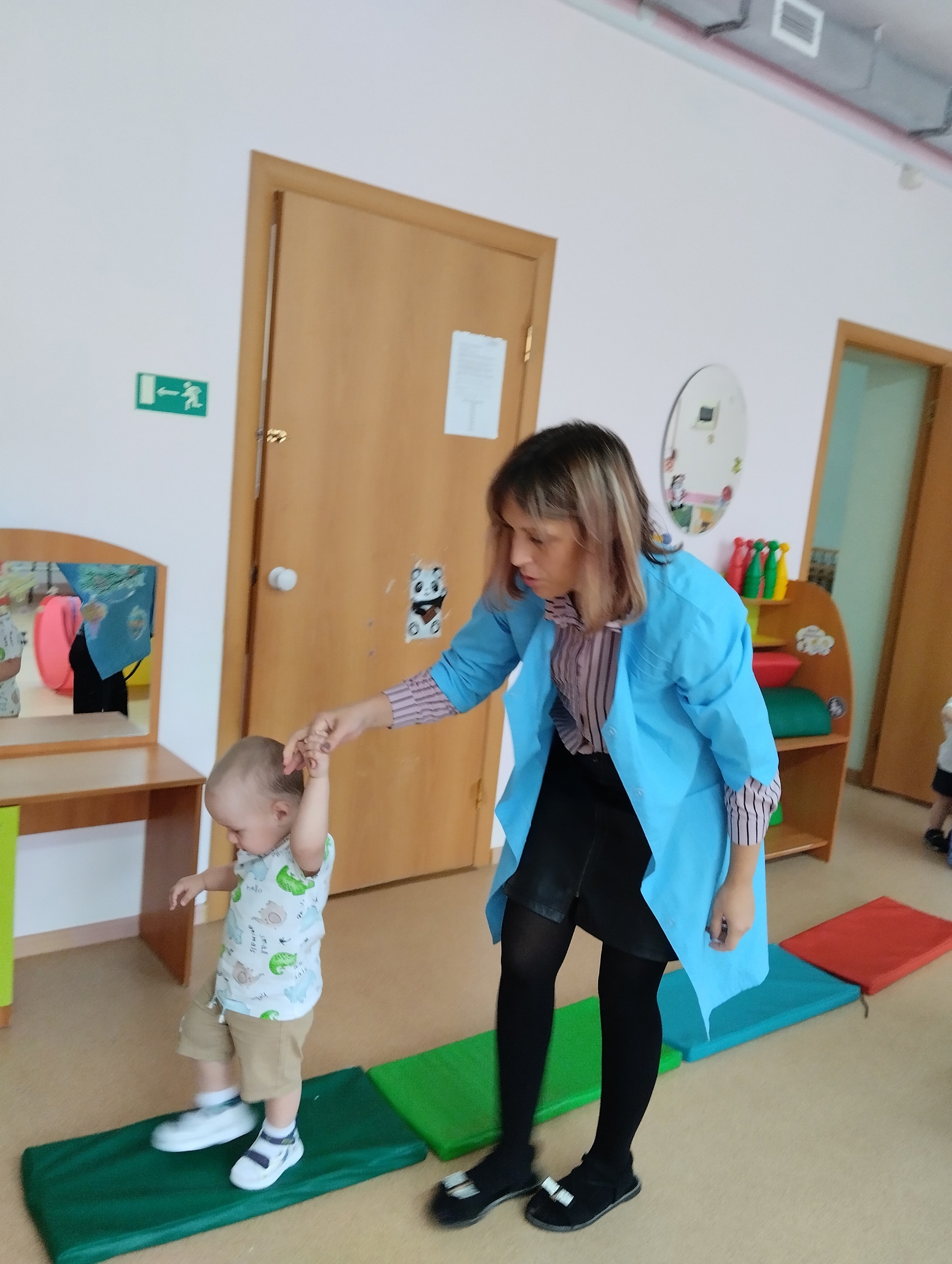 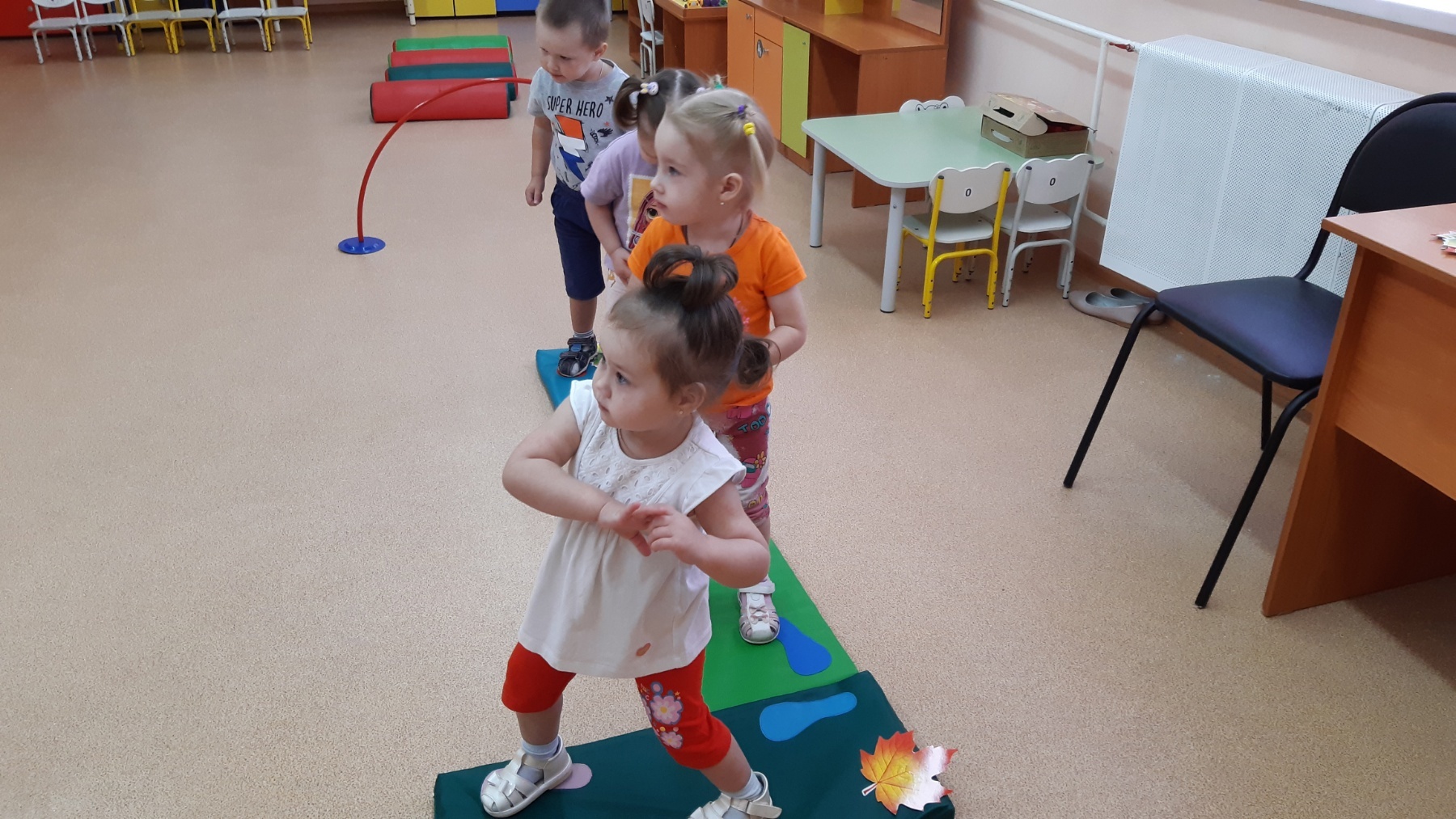 ЗАГОЛОВОК ПРЕЗЕНТАЦИИ
3
Ползание под дугами на четвереньках.
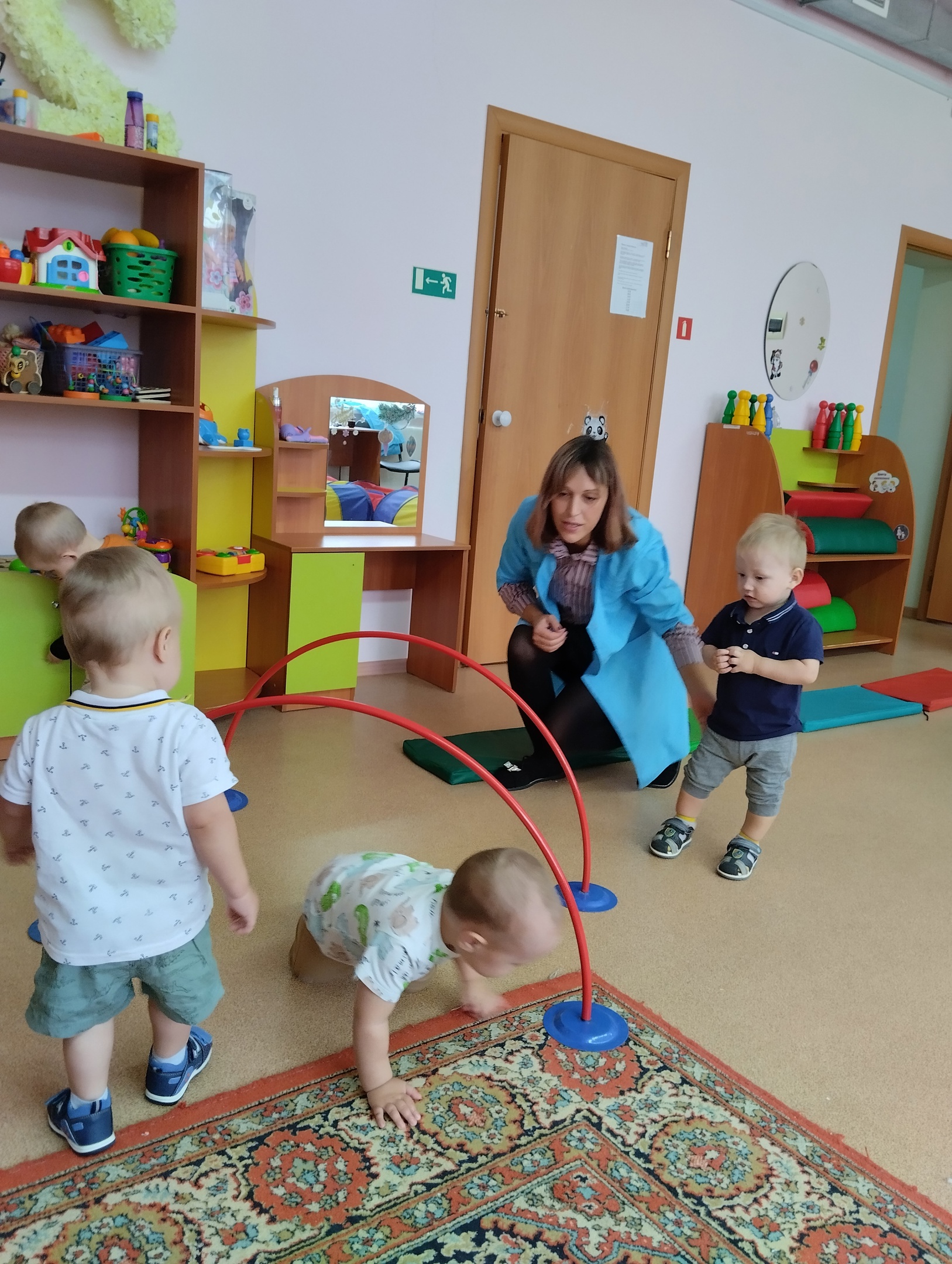 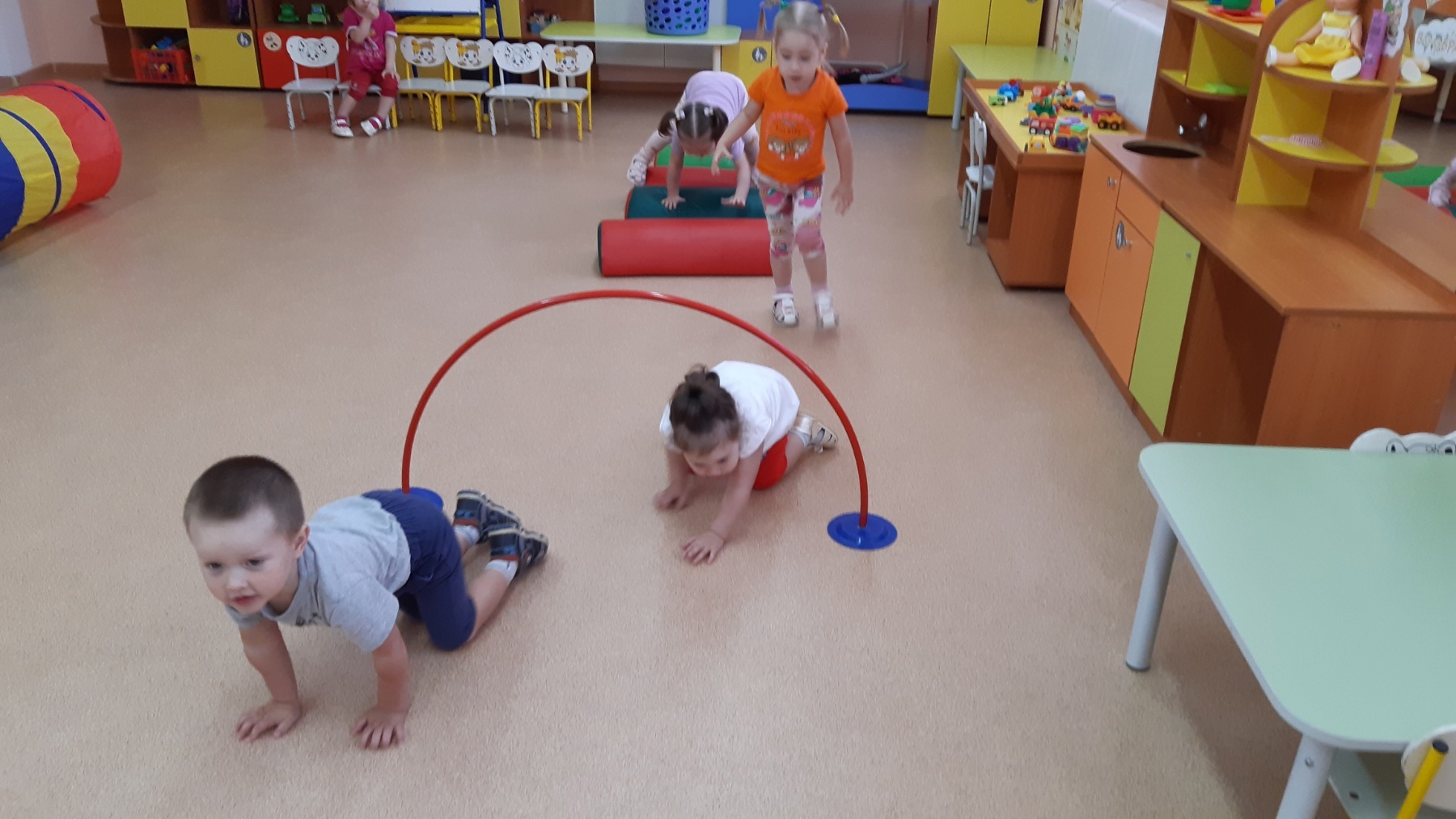 ЗАГОЛОВОК ПРЕЗЕНТАЦИИ
4
Мы в туннель проползем может листики найдем…
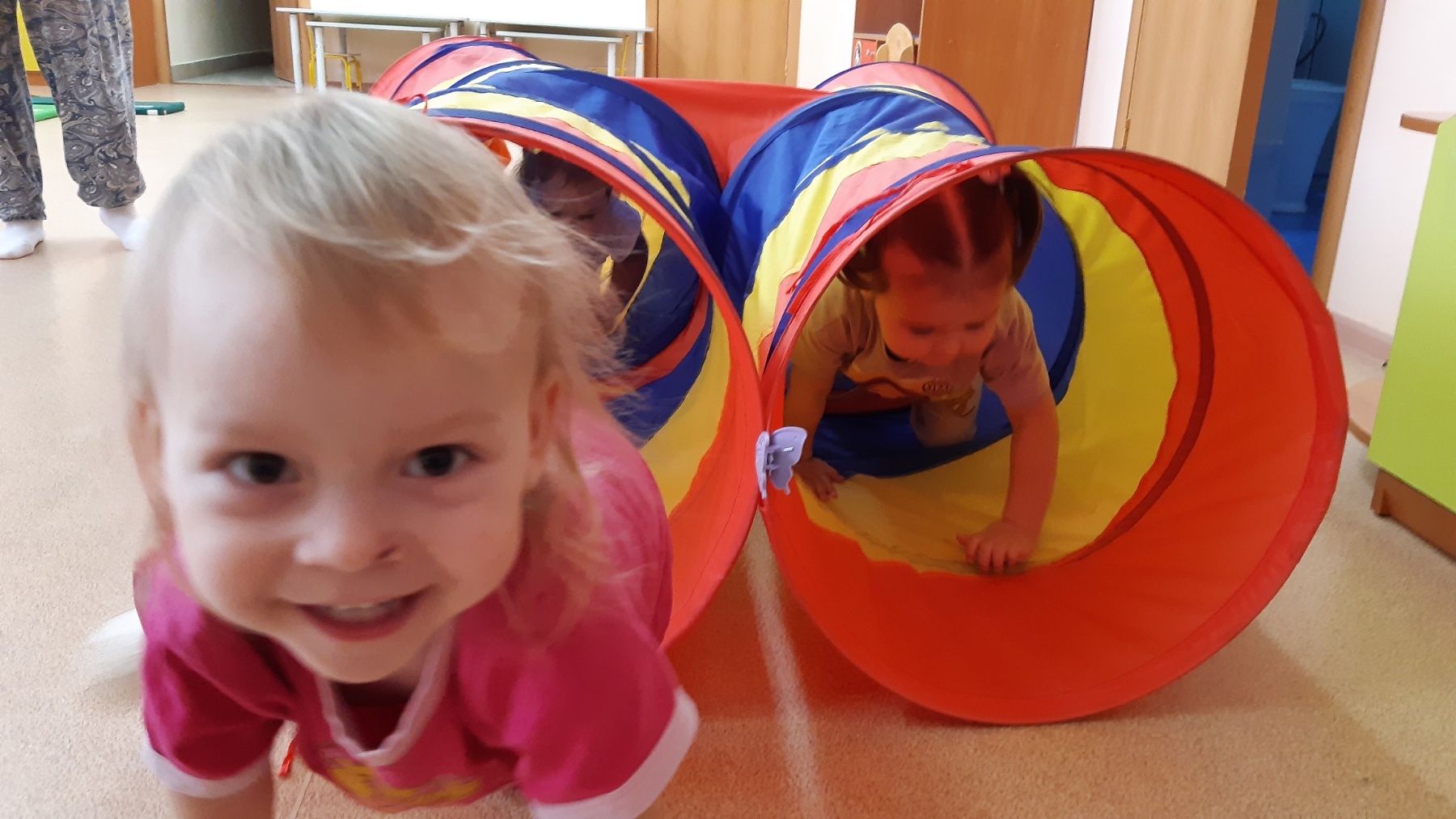 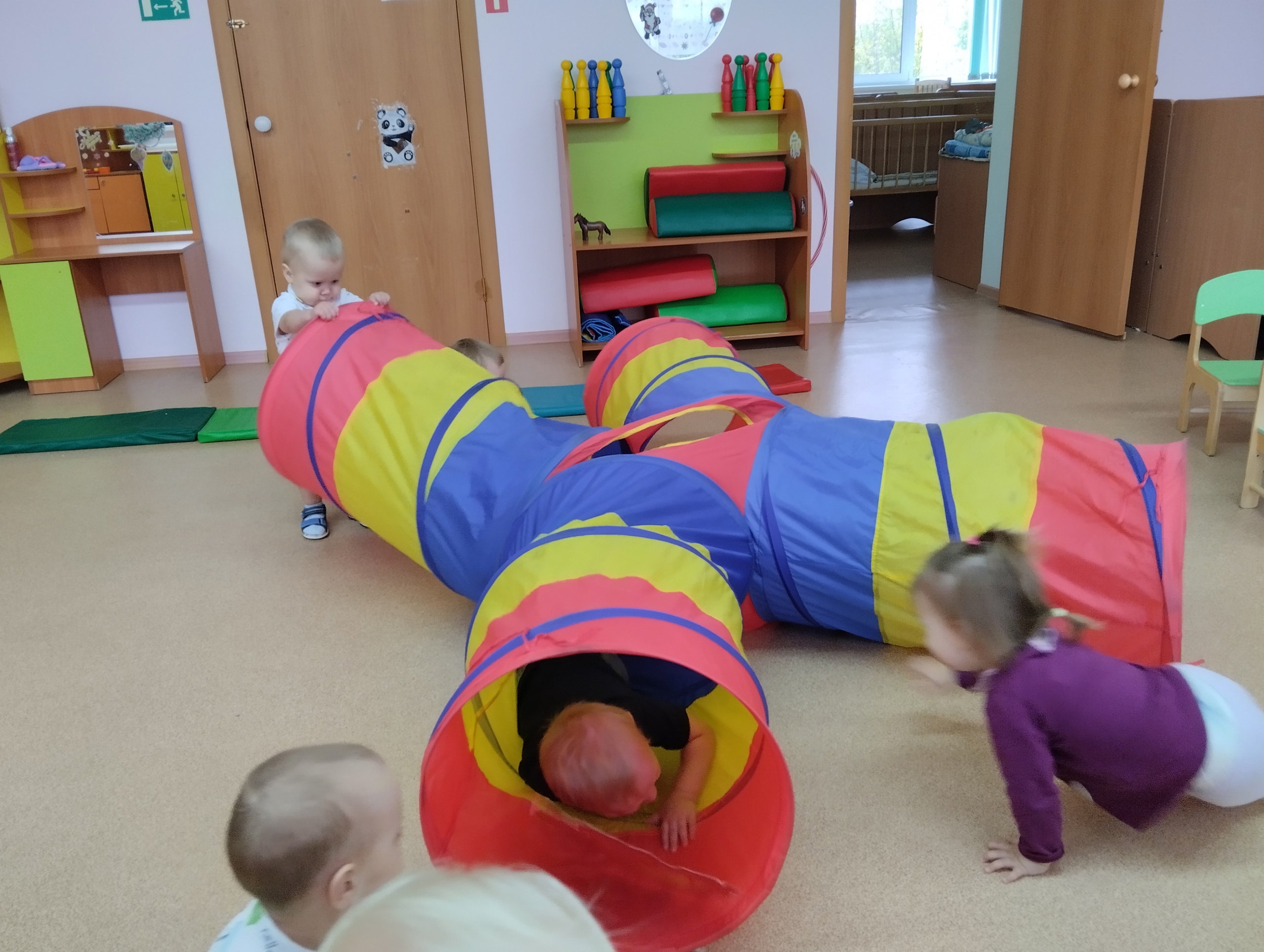 ЗАГОЛОВОК ПРЕЗЕНТАЦИИ
5
Мы по листикам пройдем и зайке морковку принесем
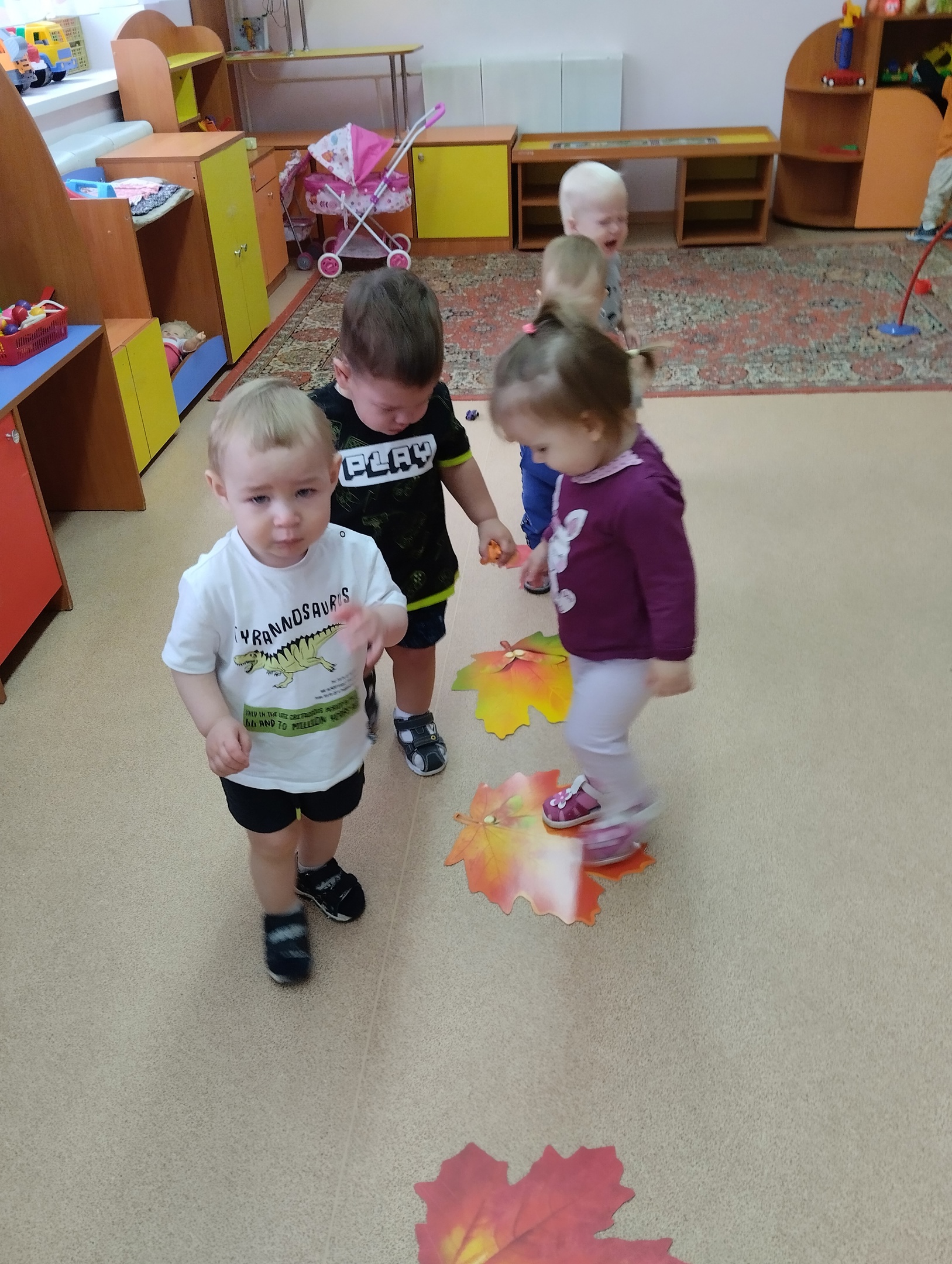 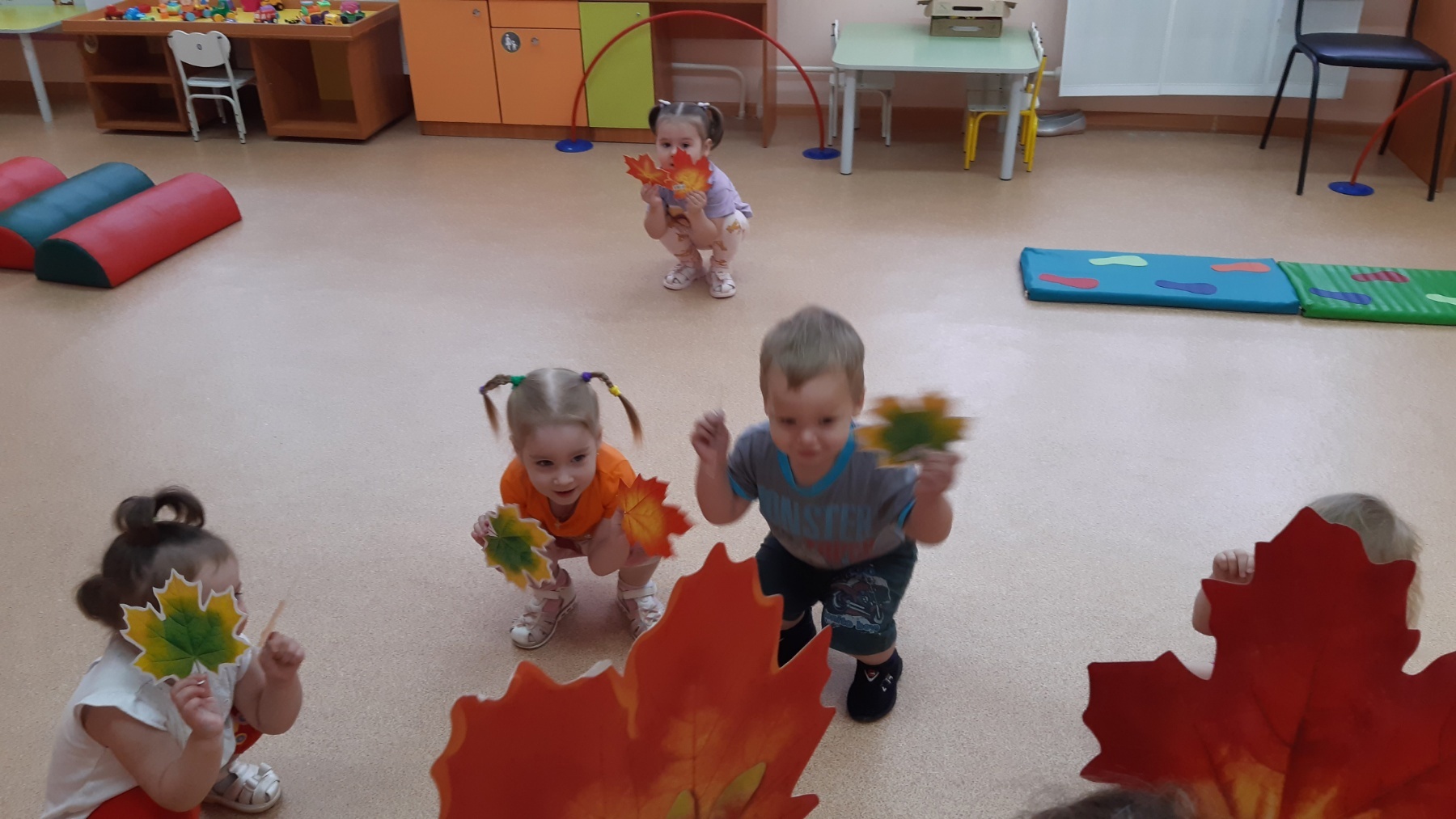 ЗАГОЛОВОК ПРЕЗЕНТАЦИИ
6
К зайчику пришли и морковку принесли
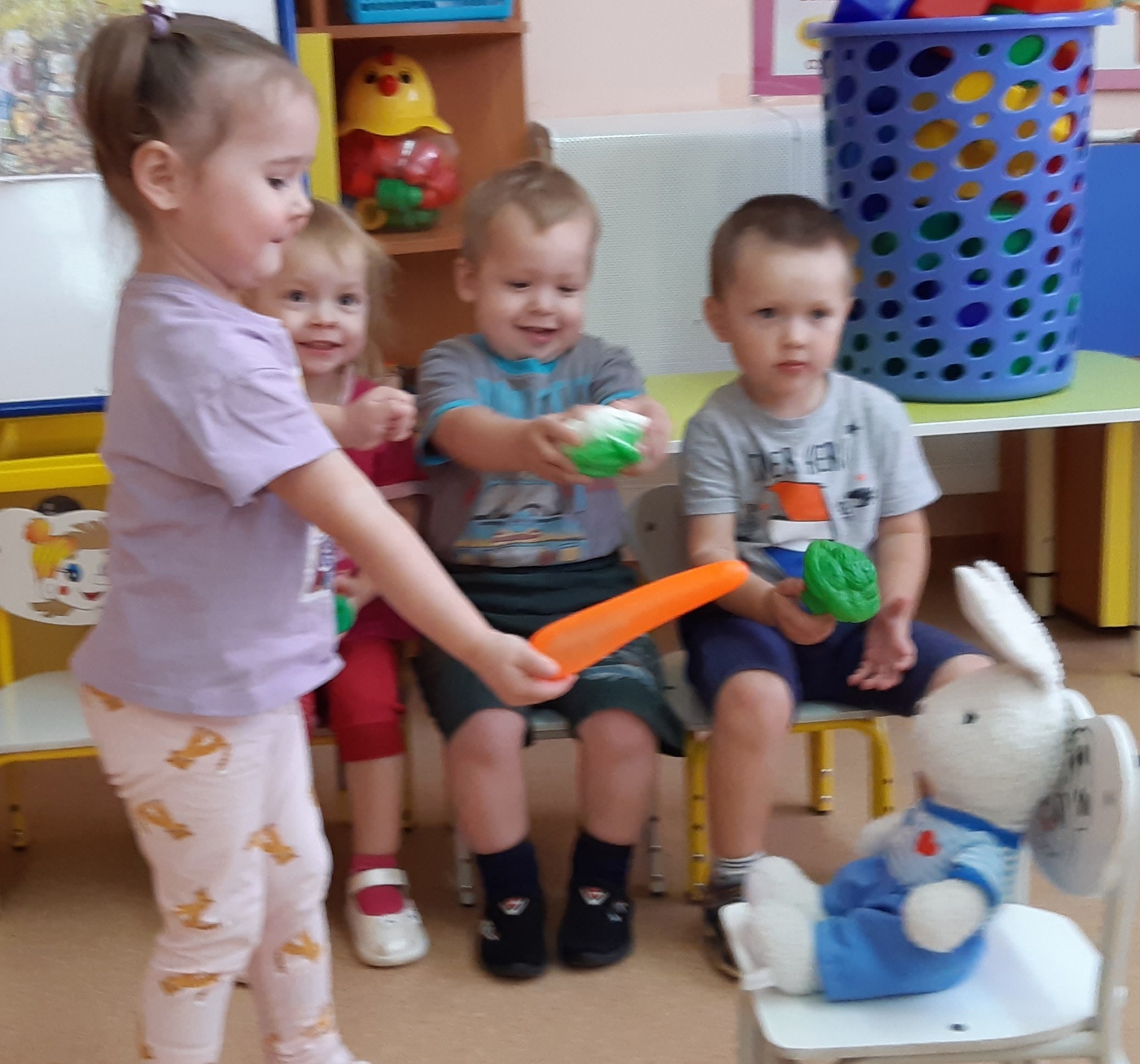 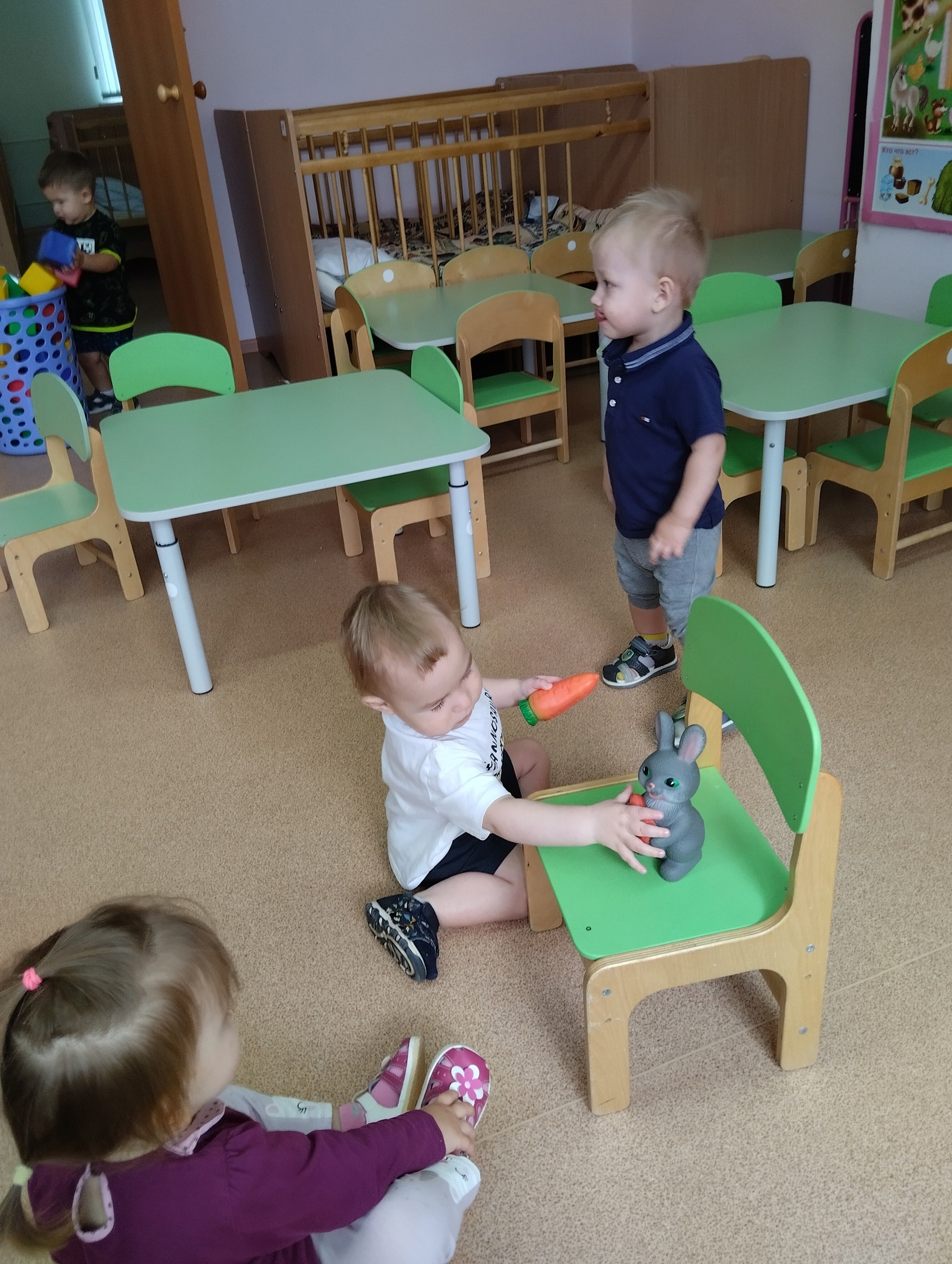 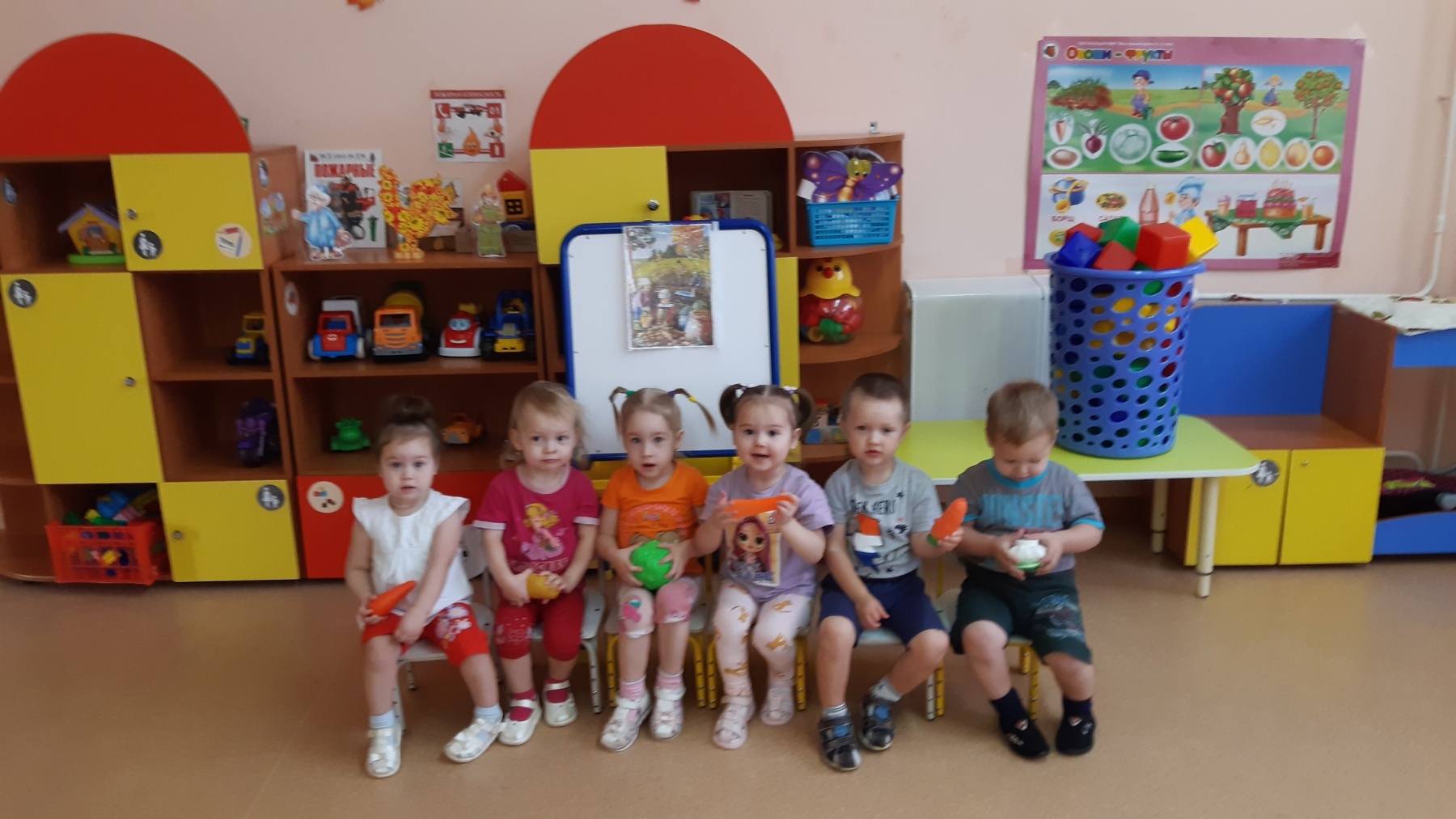 НАЗВАНИЕ ПРЕЗЕНТАЦИИ
7